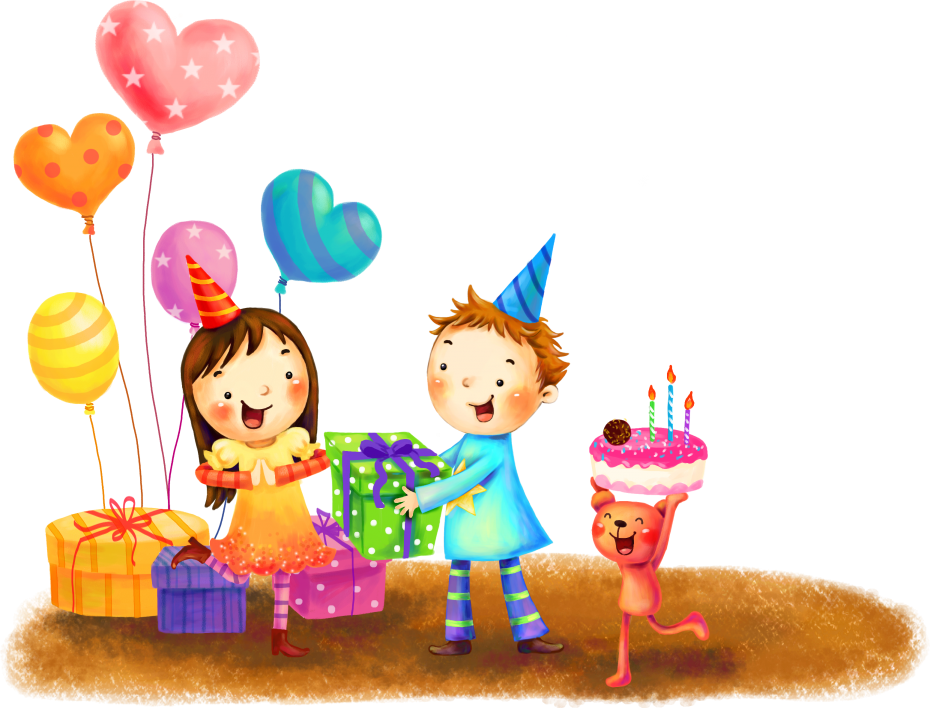 ИСКУССТВО
ДАРИТЬ И
ПРИНИМАТЬ
ПОДАРКИ
ПОДАРОК –
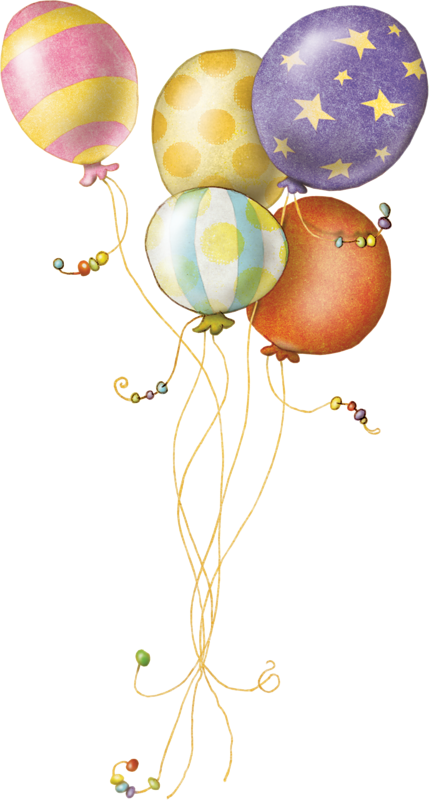 это предмет, вещь, которую по собственному желанию безвозмездно дают, преподносят, дарят кому-нибудь с целью доставить удовольствие, пользу.
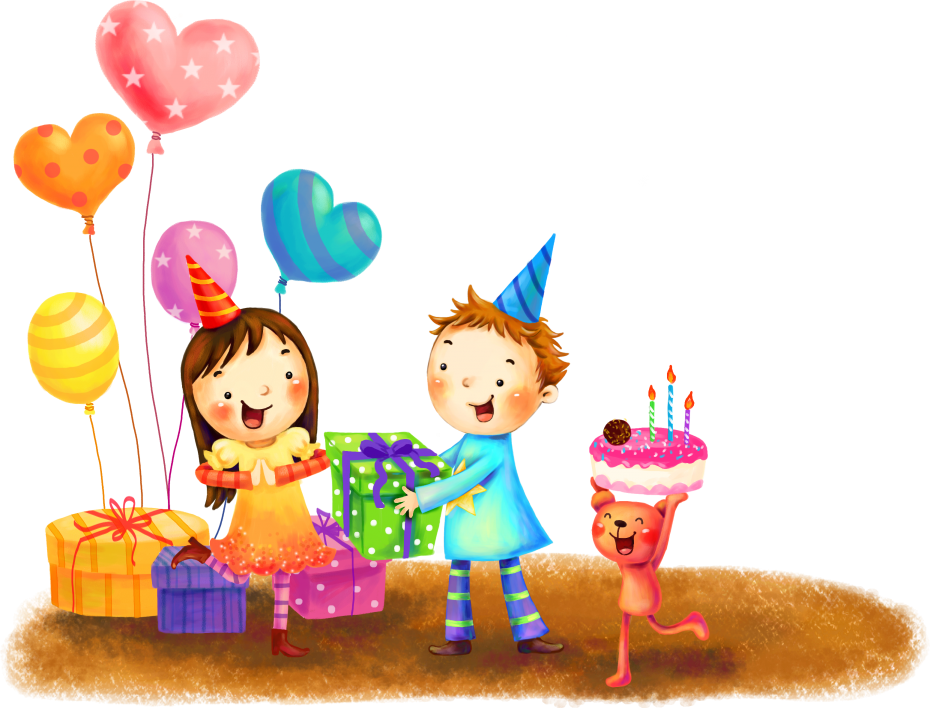 ИСКУССТВО
ДАРИТЬ И
ПРИНИМАТЬ
ПОДАРКИ